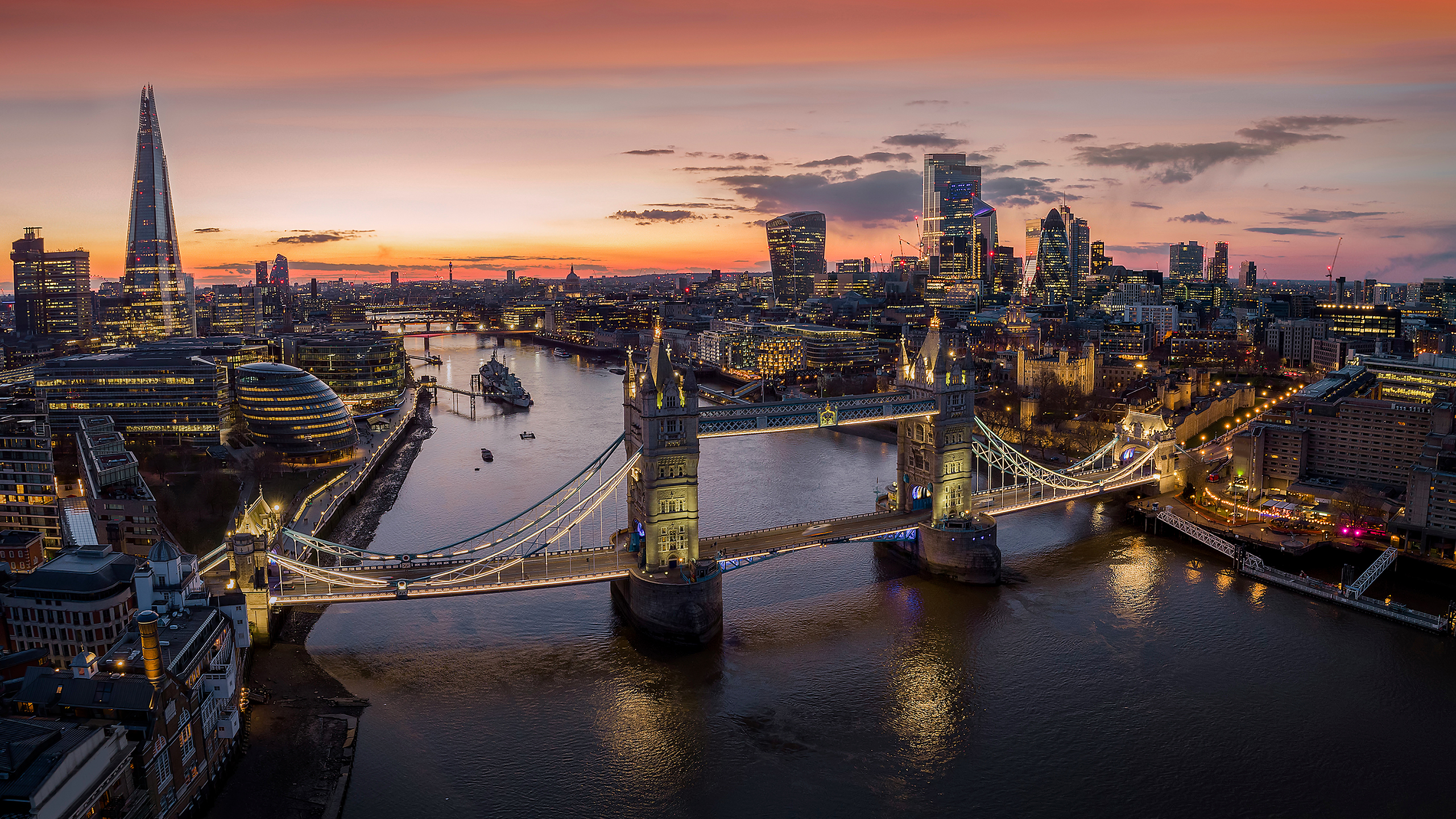 London, UK
WCTC 2023Hilton Metropole, LondonThursday, June 15 – Saturday, June 17, 2023